CELEBRATING 
75 YEARS OF COMMUNICATION
1947-2022
The Department by the numbers:
Over 11,000 Alumni
2
The Department by the numbers:
44 Teaching Excellence Awards
22 Faculty & 22 Graduate Students
3
The Department by the numbers:
4 University Scholars
Dale Brashers (2004), Leanne Knobloch (2015), Cara Finnegan (2017), and Ned O’Gorman (2020).
4
The Department by the numbers:
3 Excellence in Undergraduate Academic Advising Awards
5
History of the Communication Department
1947-2022
1947
History of Our Department
The Division of Speech splits from the Department of English to become the:
Department of Speech
1947
History of Our Department
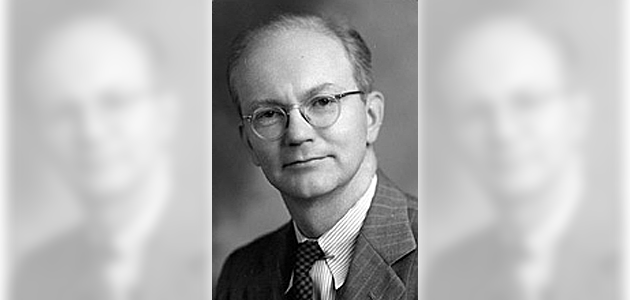 Karl R. Wallace becomes the first Head of the Department and served in this position for 21 years.
1947
History of Our Department
“The decision to create a separate department was taken because of the unwieldiness of the Department of English with Speech in it…In short, it was simpler to have a department than not to have one.” 
-  Karl Wallace
1947
History of Our Department
The new department was organized into five areas:
Rhetoric & 
Public Speaking
Interpretation & Radio
Teacher Training & Speech Education
Speech Science, Phonetics, & Correction
Theatre
1951
History of Our Department
The first Ph.D. in speech was granted to George Washington Cartwright
1960
History of Our Department
The Department of Speech becomes the:
Department of Speech and Theatre
1961
History of Our Department
Due to the department’s expansion of social science research, it becomes part of  both the Division of Social Sciences and the Division of Humanities in LAS.
1967
History of Our Department
The Department of Theatre is formed, but many theatre courses remain in the Department of Speech which considers offering a PhD in Theatre.
1967
History of Our Department
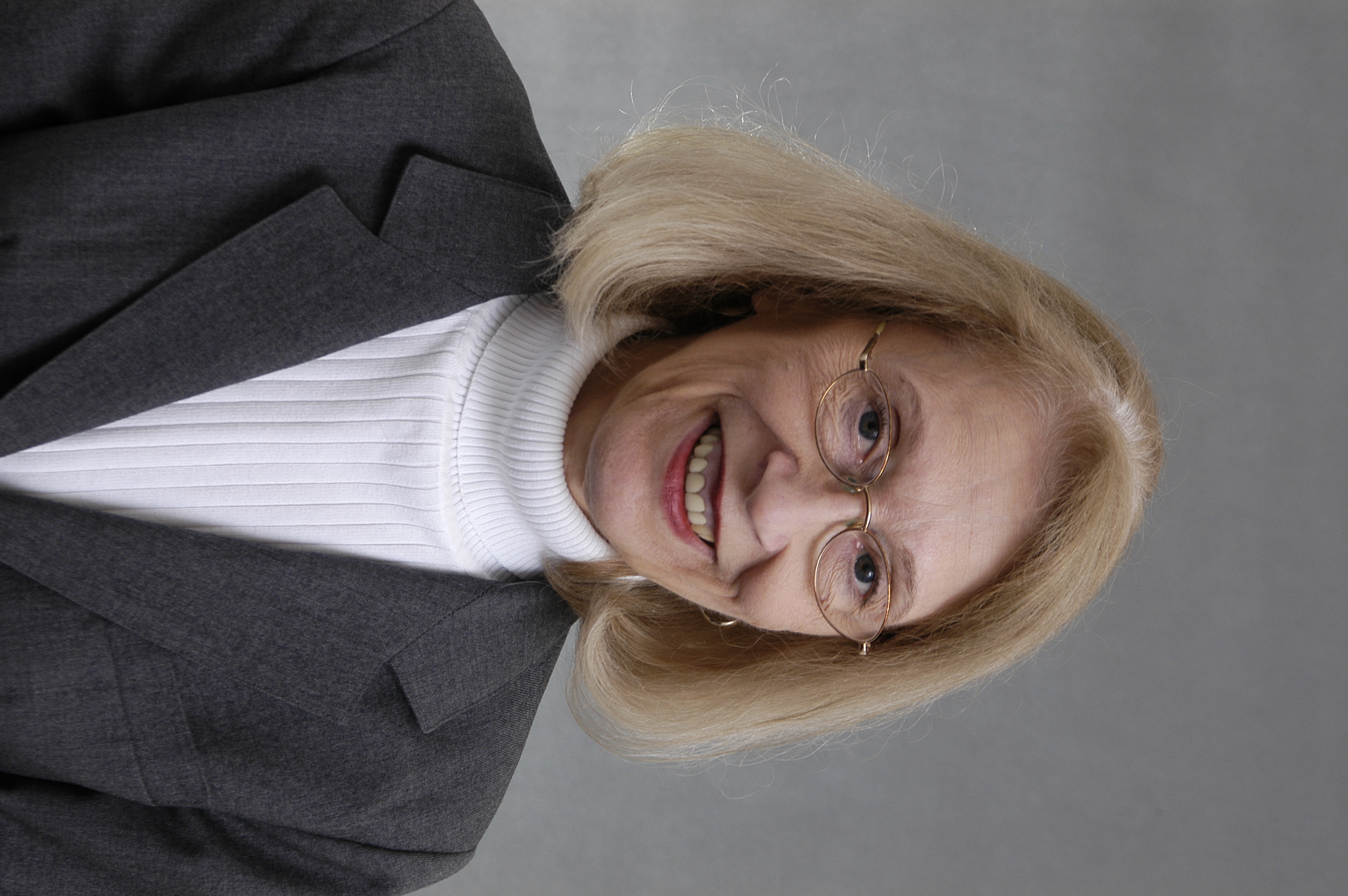 “With the arrival from Cornell of Professor Ruth Anne Clark in psycholinguistics, we shall be appreciably strengthened in empirical studies.”
 – 1967 Department Newsletter
1968
History of Our Department
Proposal is developed to reorganize the Speech Correction area as a separate department. 

Department rejects proposal to change name to “Department of Communicative Arts and Sciences.”
1969
History of Our Department
Roger Nebergall becomes the second Head of the Department and served in this position for 9 years.
1971
History of Our Department
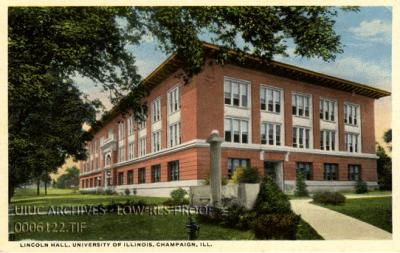 Department offices are consolidated in Lincoln Hall.
1975
History of Our Department
The Department dramatically restructures its debate and forensics area to “provide broadly based training for large numbers of students rather than to that which provides intensive activity for a few.”
1973
History of Our Department
The Speech and Hearing Science division becomes its own department. The Department of Speech becomes the:
Department of Speech Communication
1976
History of Our Department
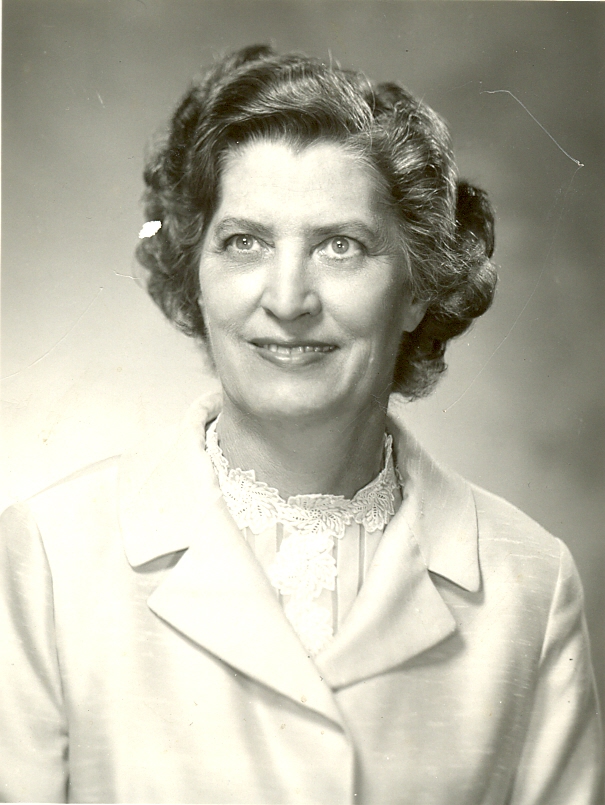 Marie Hochmuth Nichols retires after 37 years as a faculty member. She had also served as the President of the Speech Association of America (now called NCA).
1978
History of Our Department
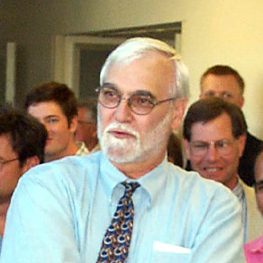 Jesse Delia becomes the third Head of the Department.
1984
History of Our Department
The faculty vote to establish the Illinois Tradition Awards. The awards are named after former faculty who played especially important roles in building the Department.
1988
History of Our Department
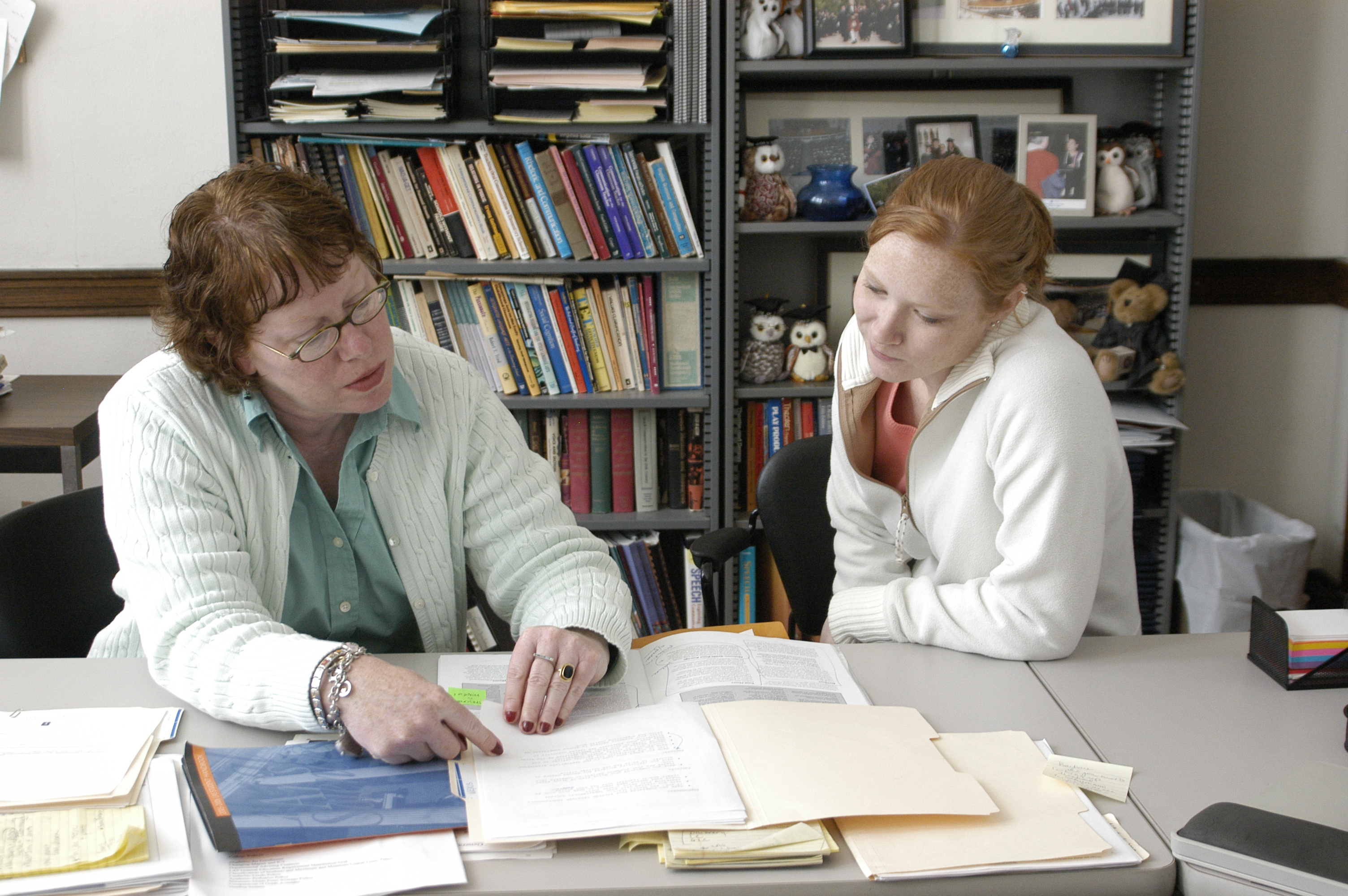 With an increase in undergraduate majors, Barbara Hall is hired as the first full-time academic advisor.
2006
History of Our Department
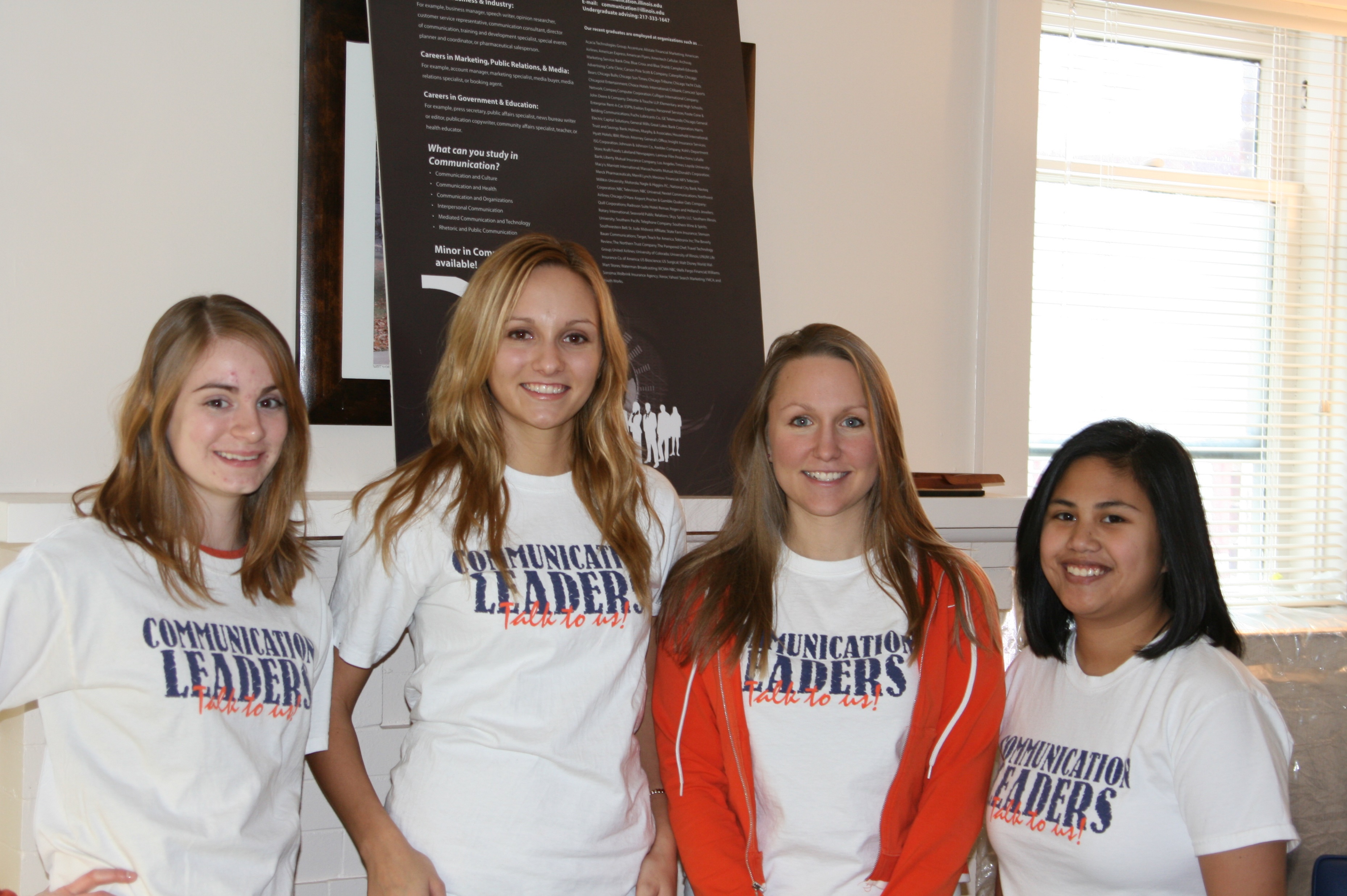 The first group of Communication Leaders become undergraduate ambassadors for the department.
2006
History of Our Department
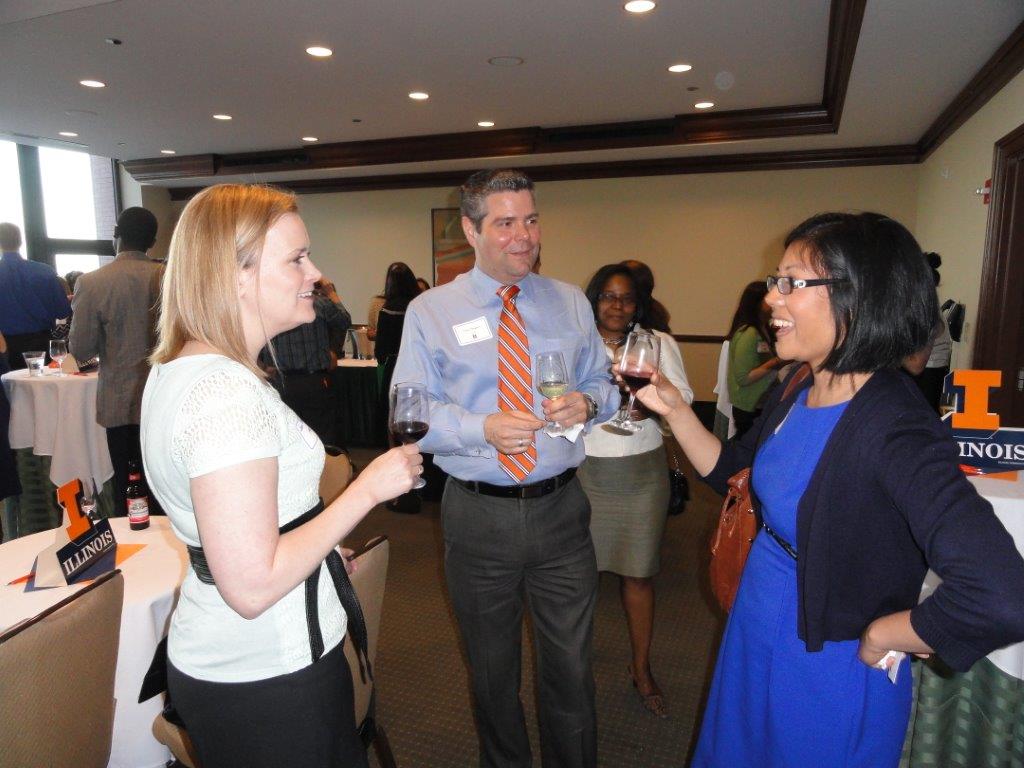 The Department established an Alumni Advisory Council to strengthen ties between alumni across the country.
2009
History of Our Department
After years of debate, the Department of Speech Communication changes its name to the:
Department of Communication
2009
History of Our Department
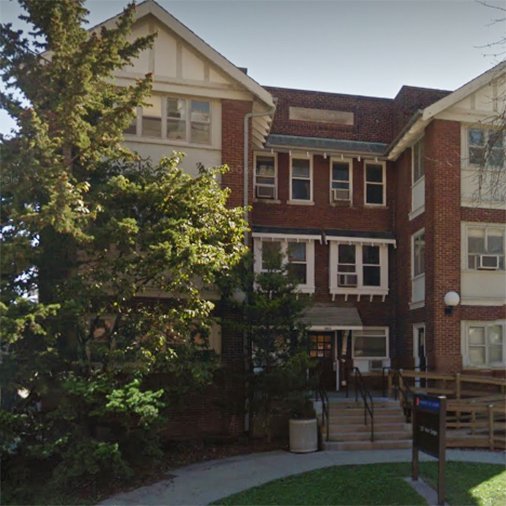 The department moves its offices to 1207 Oregon St. while Lincoln Hall is renovated.
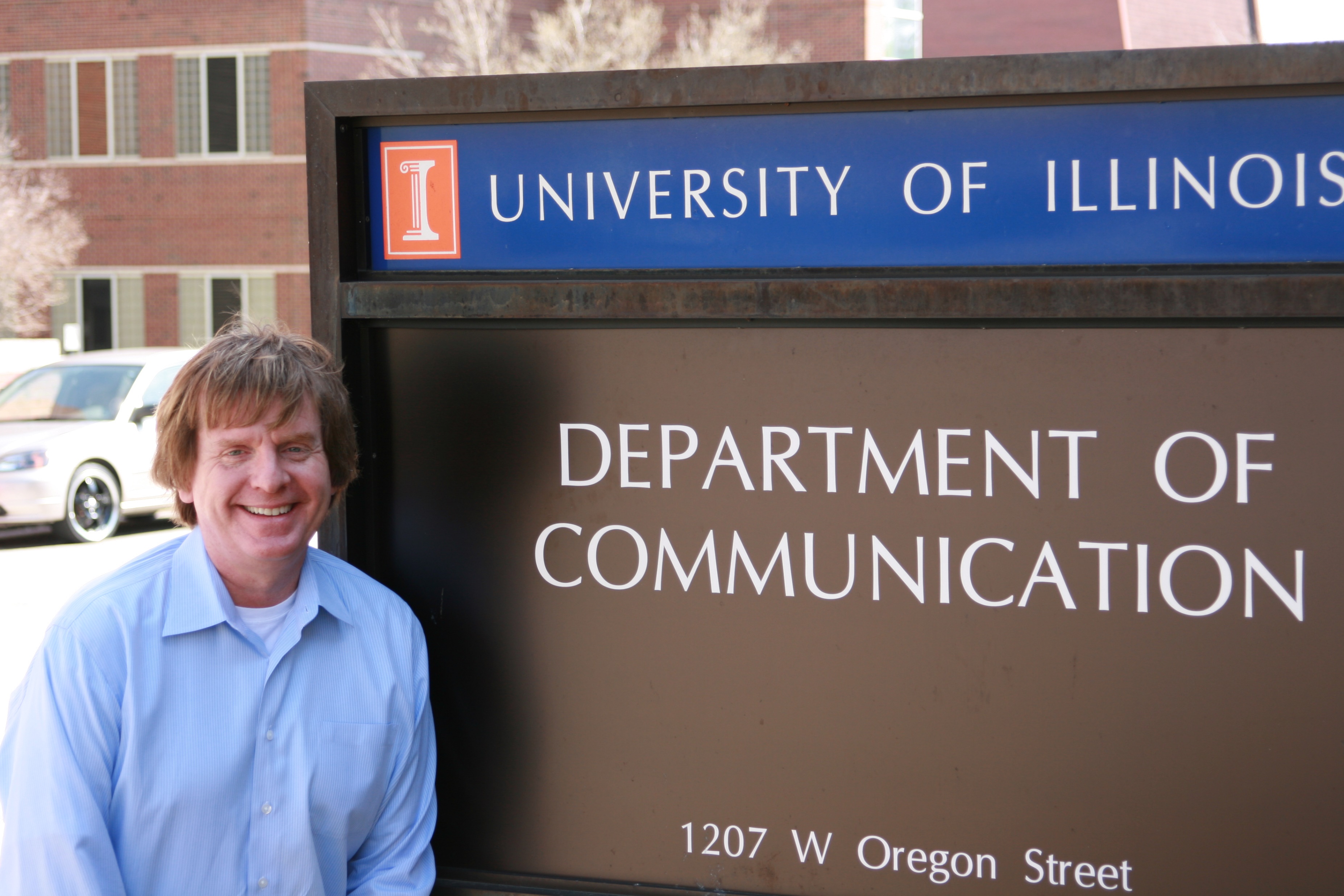 2010
History of Our Department
The department launches its online MS program in Health Communication, one of the first online programs on campus.
2012
History of Our Department
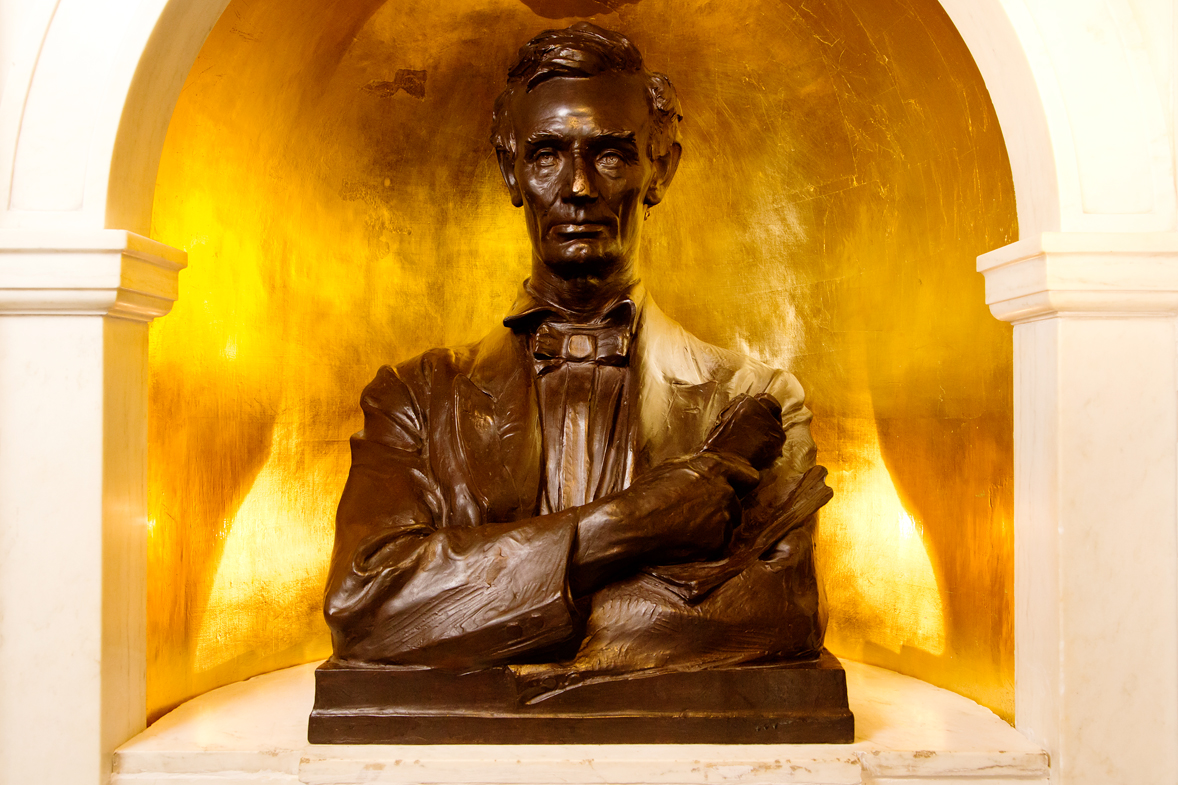 For the first time in 65 years, the whole department is in one building as everyone moves back into Lincoln Hall.
2014
History of Our Department
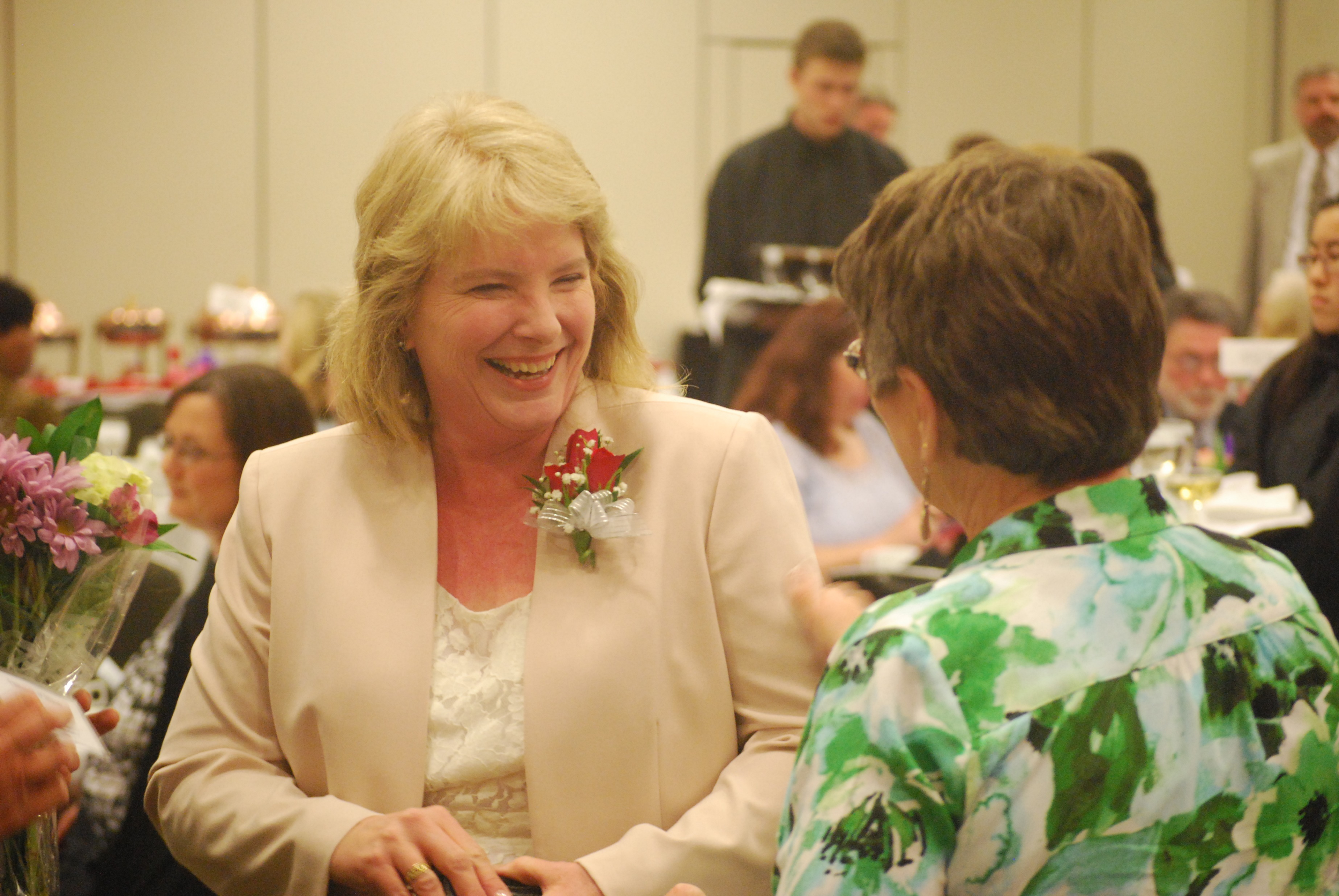 Mary Strum won the Chancellor’s Distinguished Staff Award for outstanding service to the university after winning the LAS Staff award the year before.
2016
History of Our Department
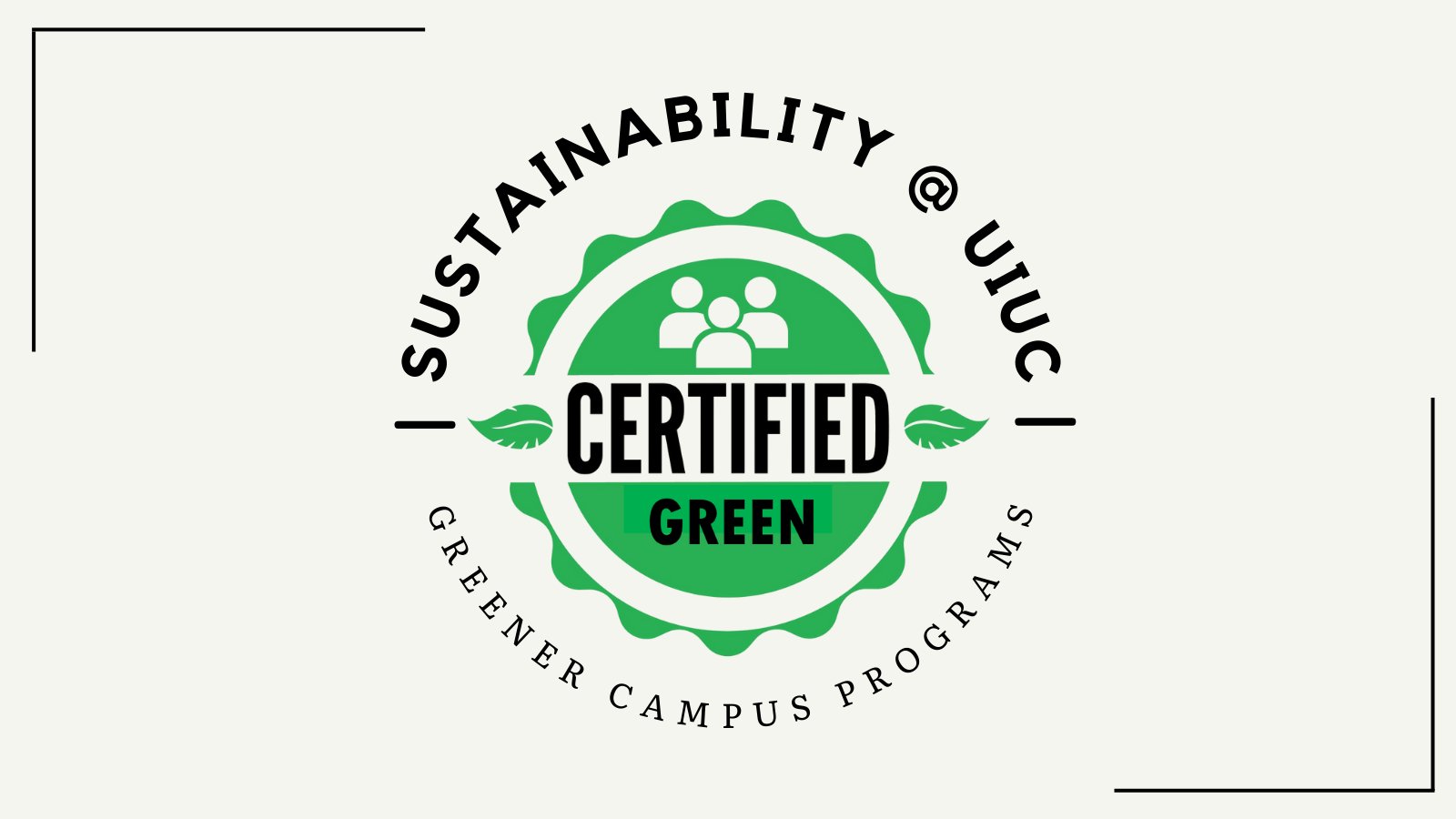 The Department became a Certified Green Office, joining the university’s initiative to be carbon neutral by 2050.
2023
History of Our Department
The Communication Department celebrates 75 years!
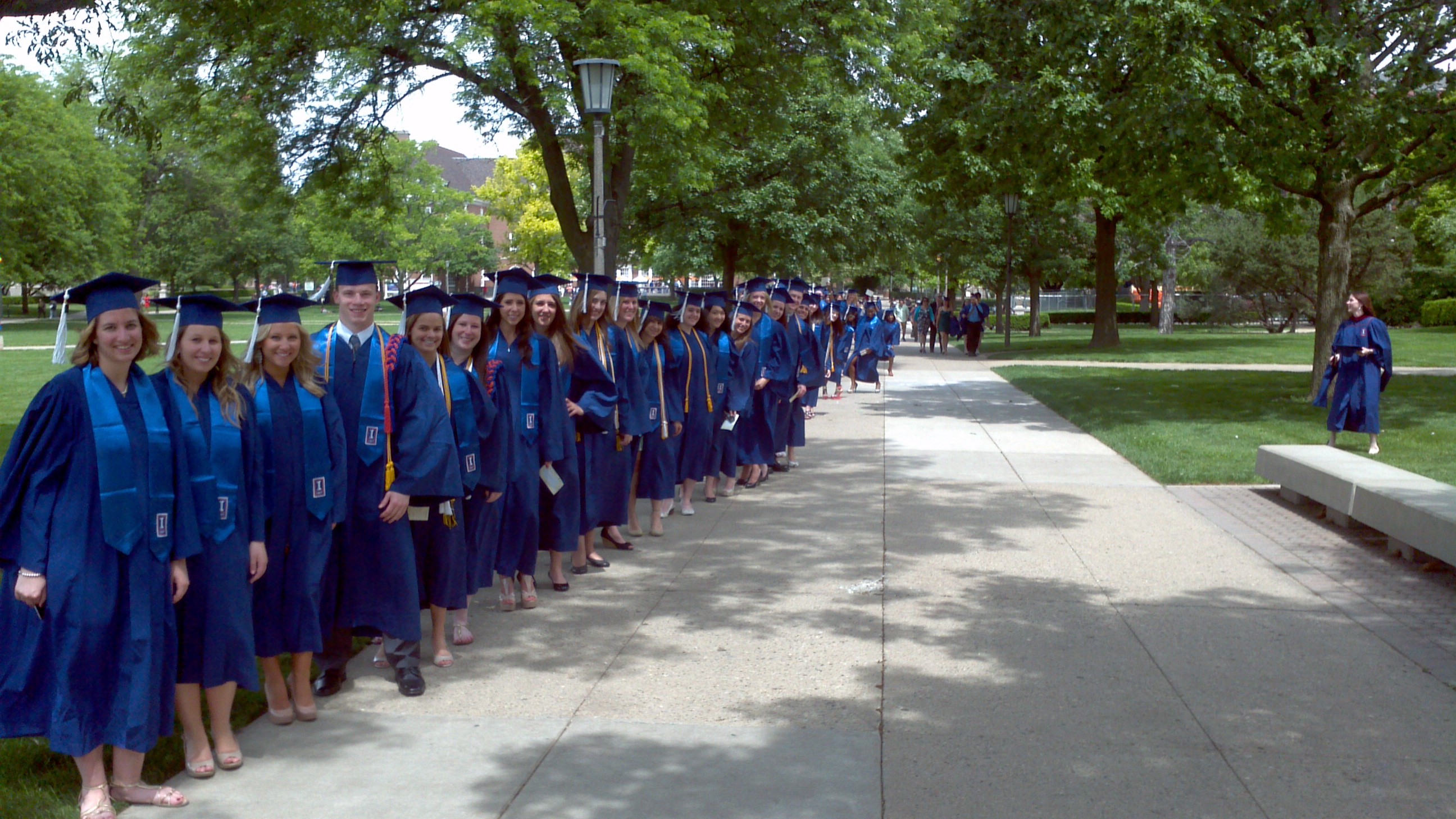 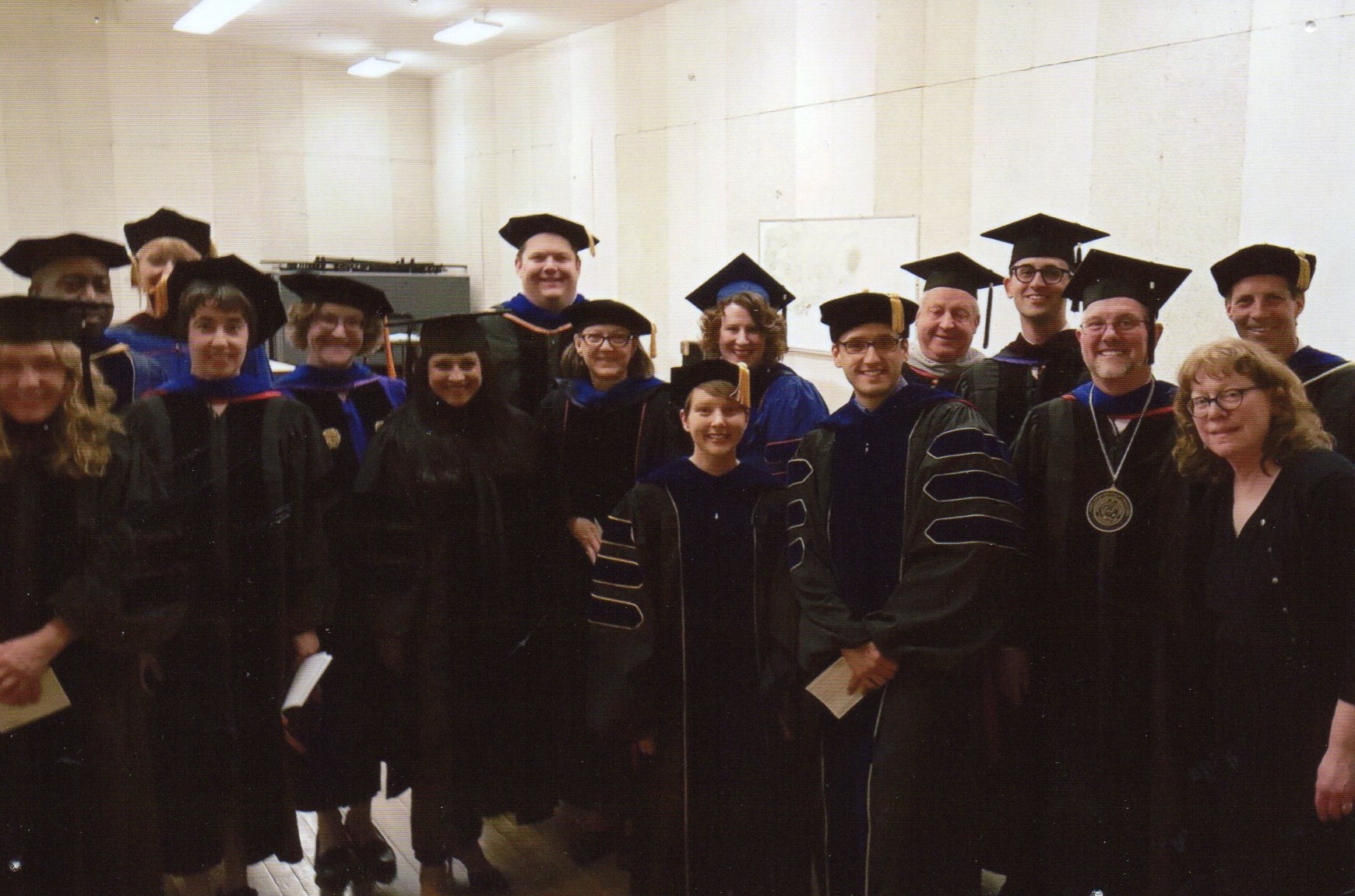 Lincoln Hall Through The Years
1913-2022
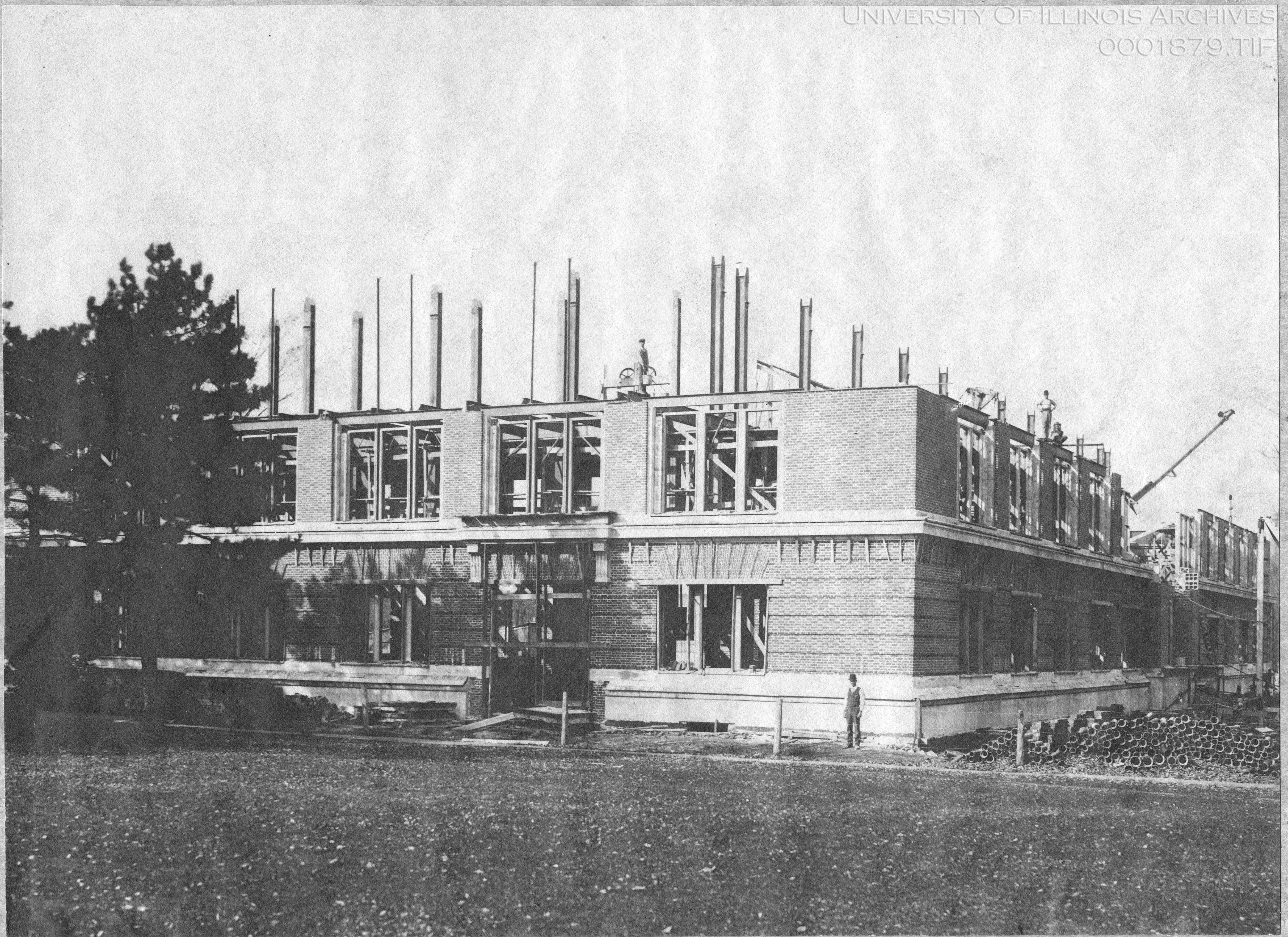 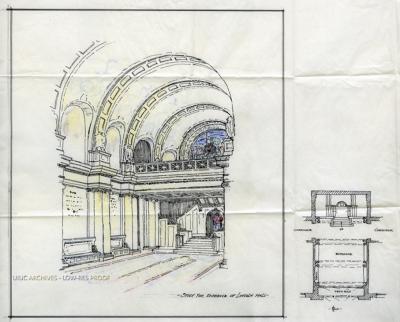 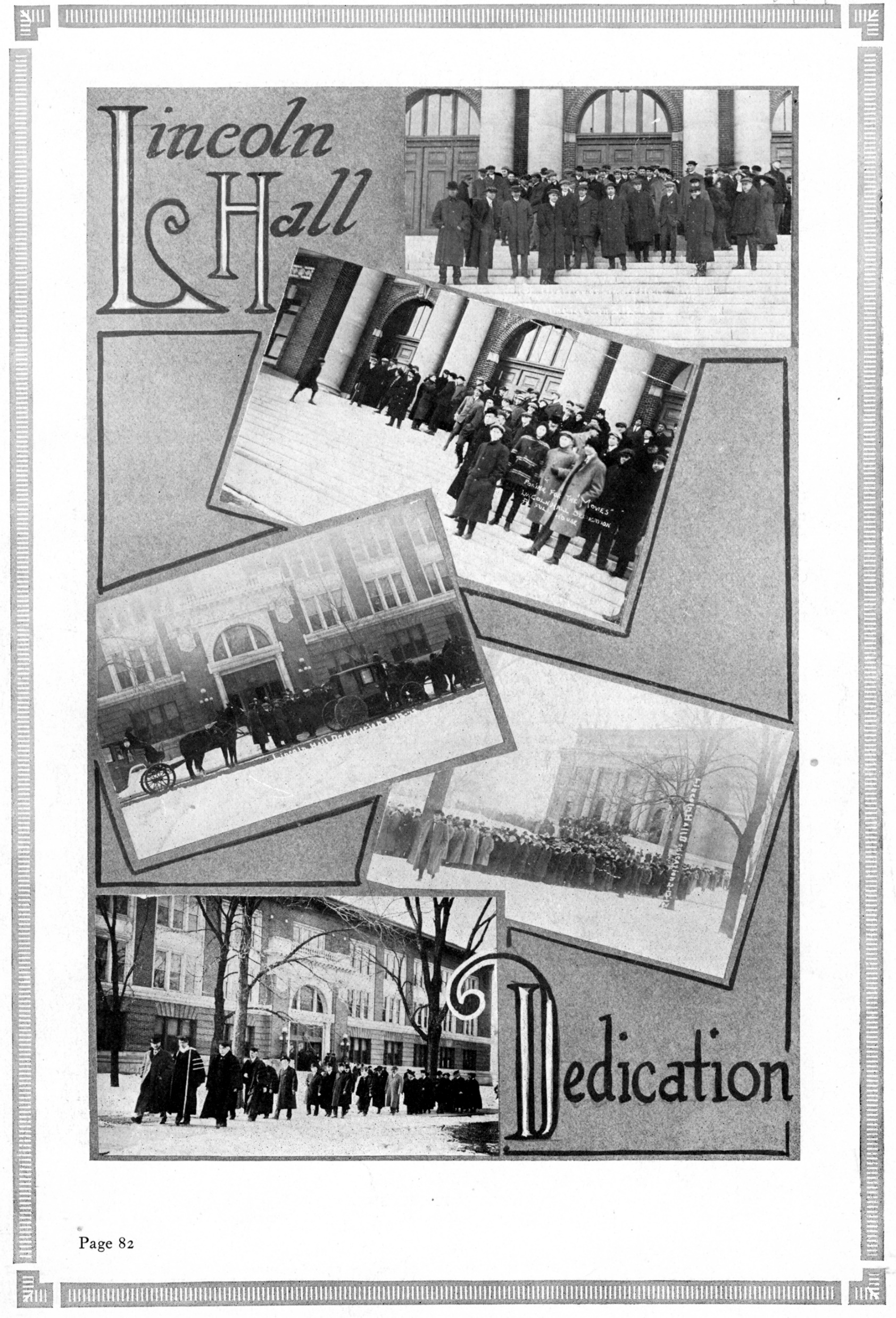 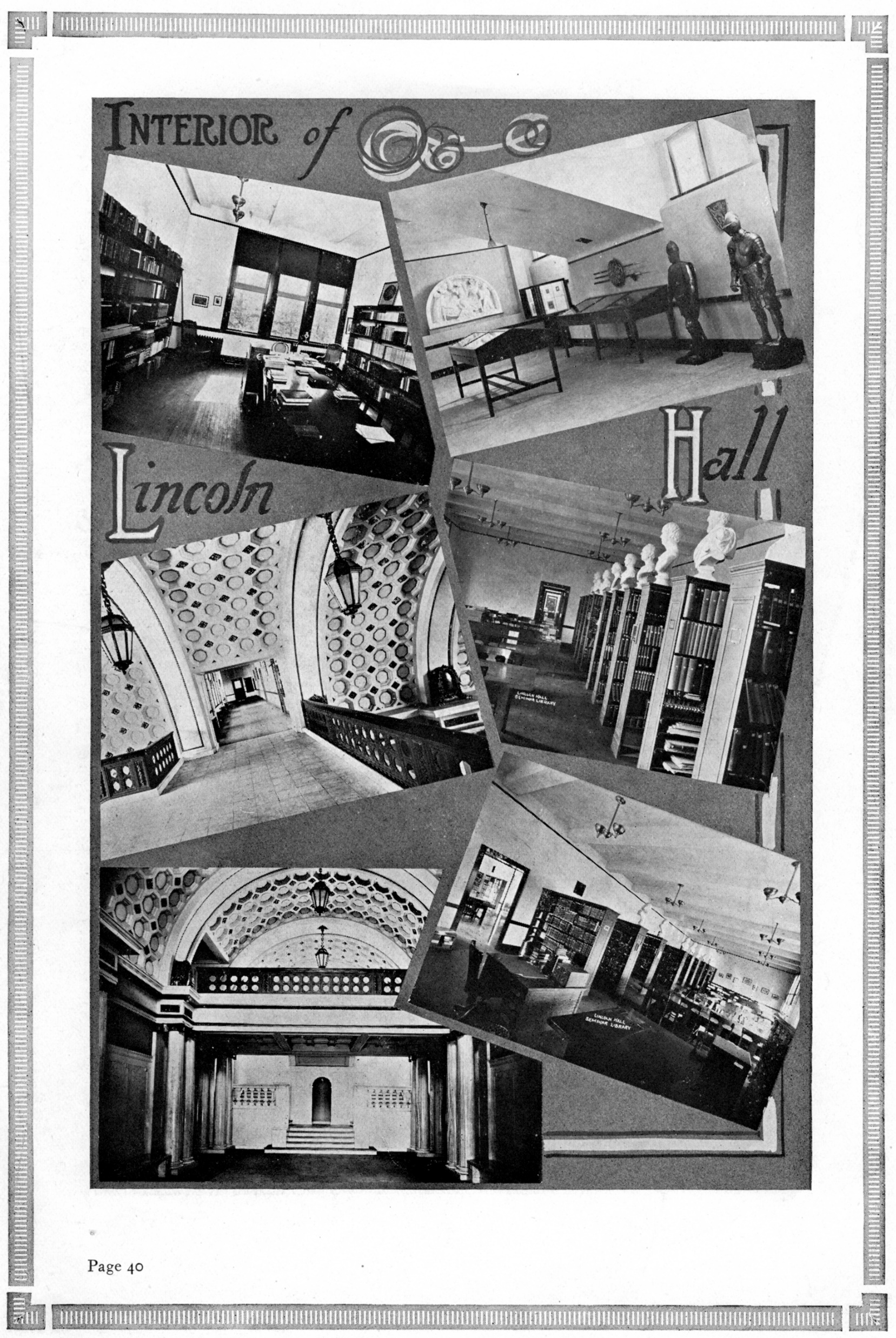 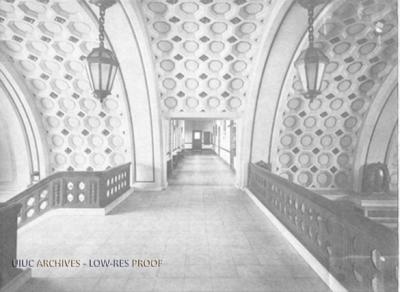 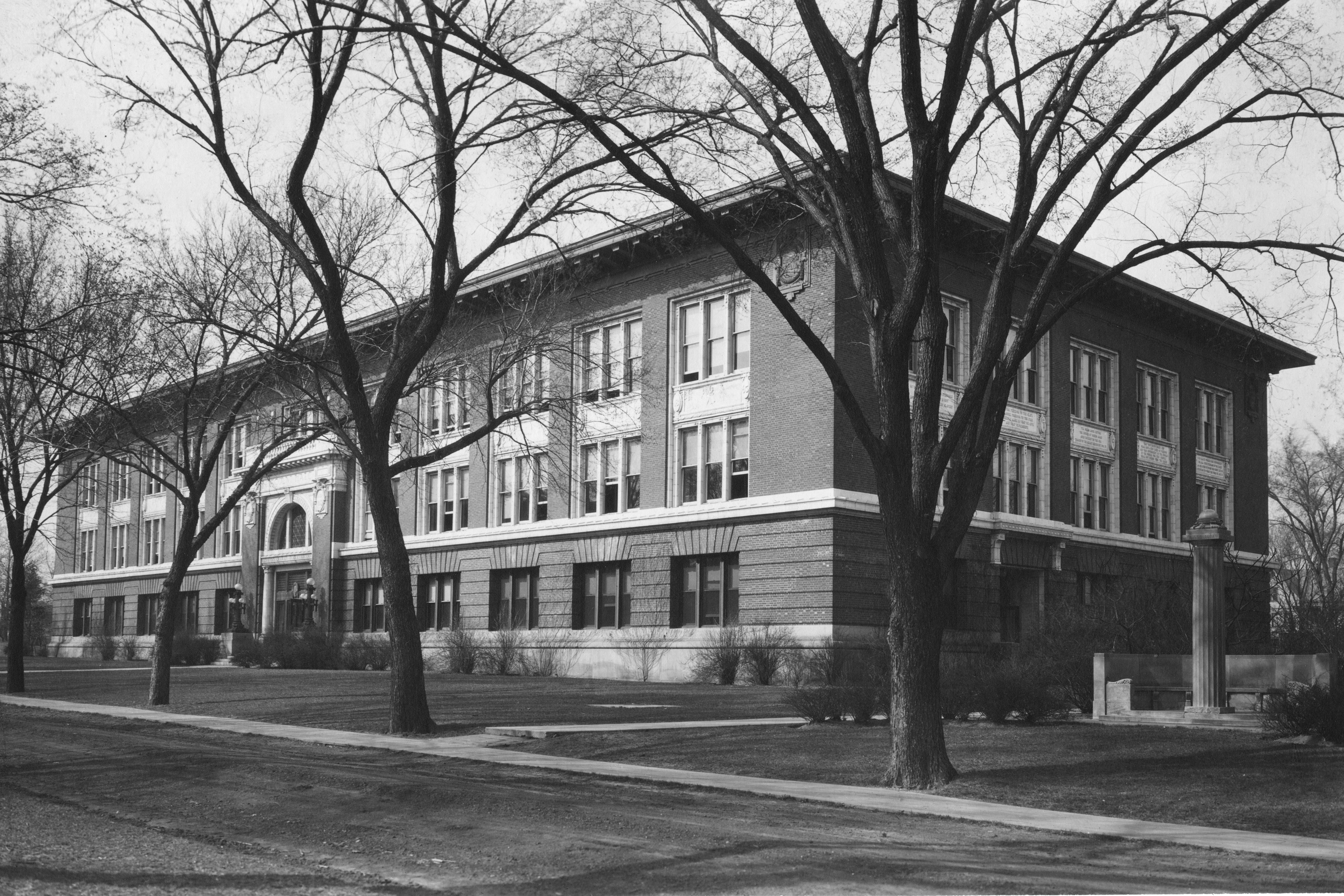 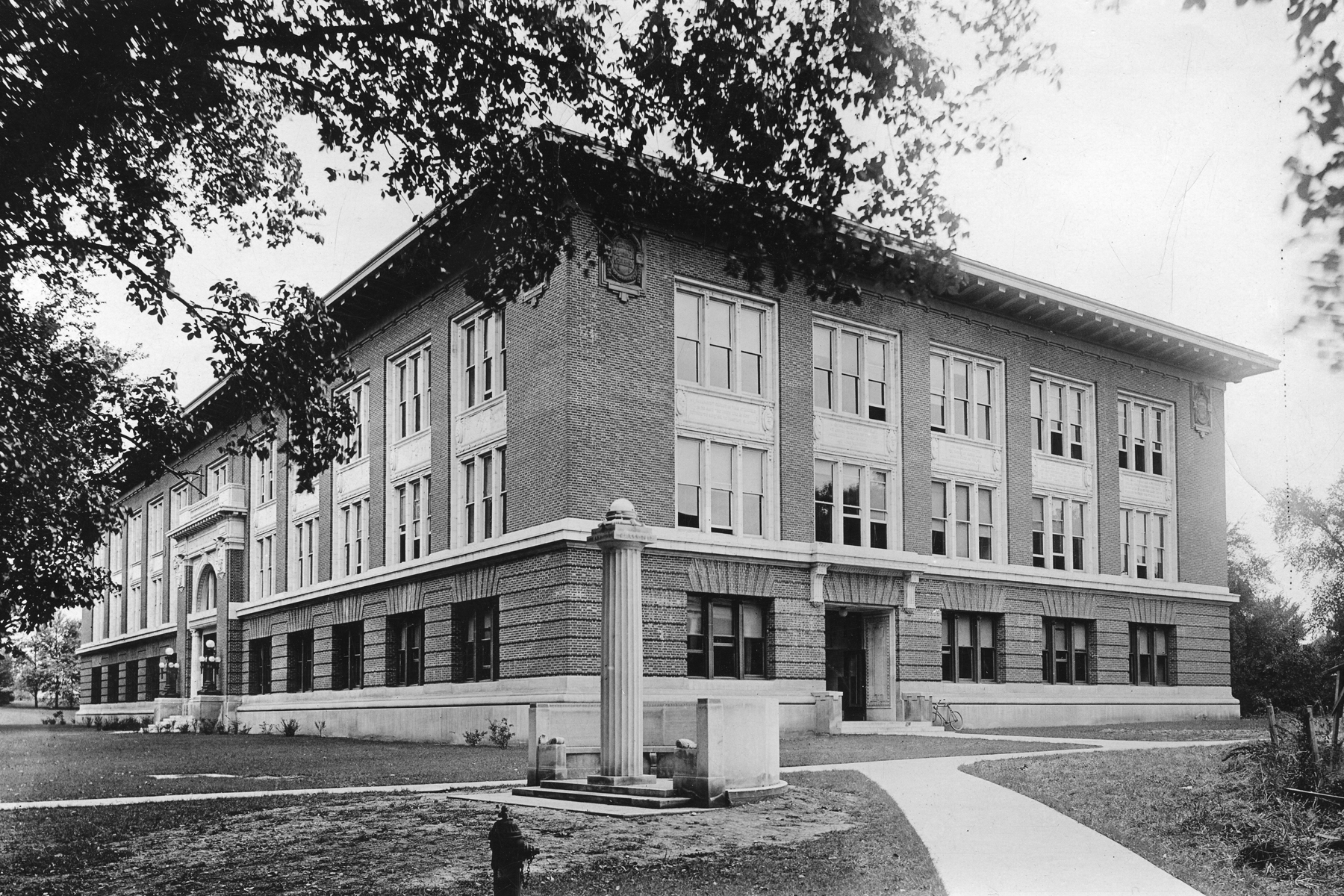 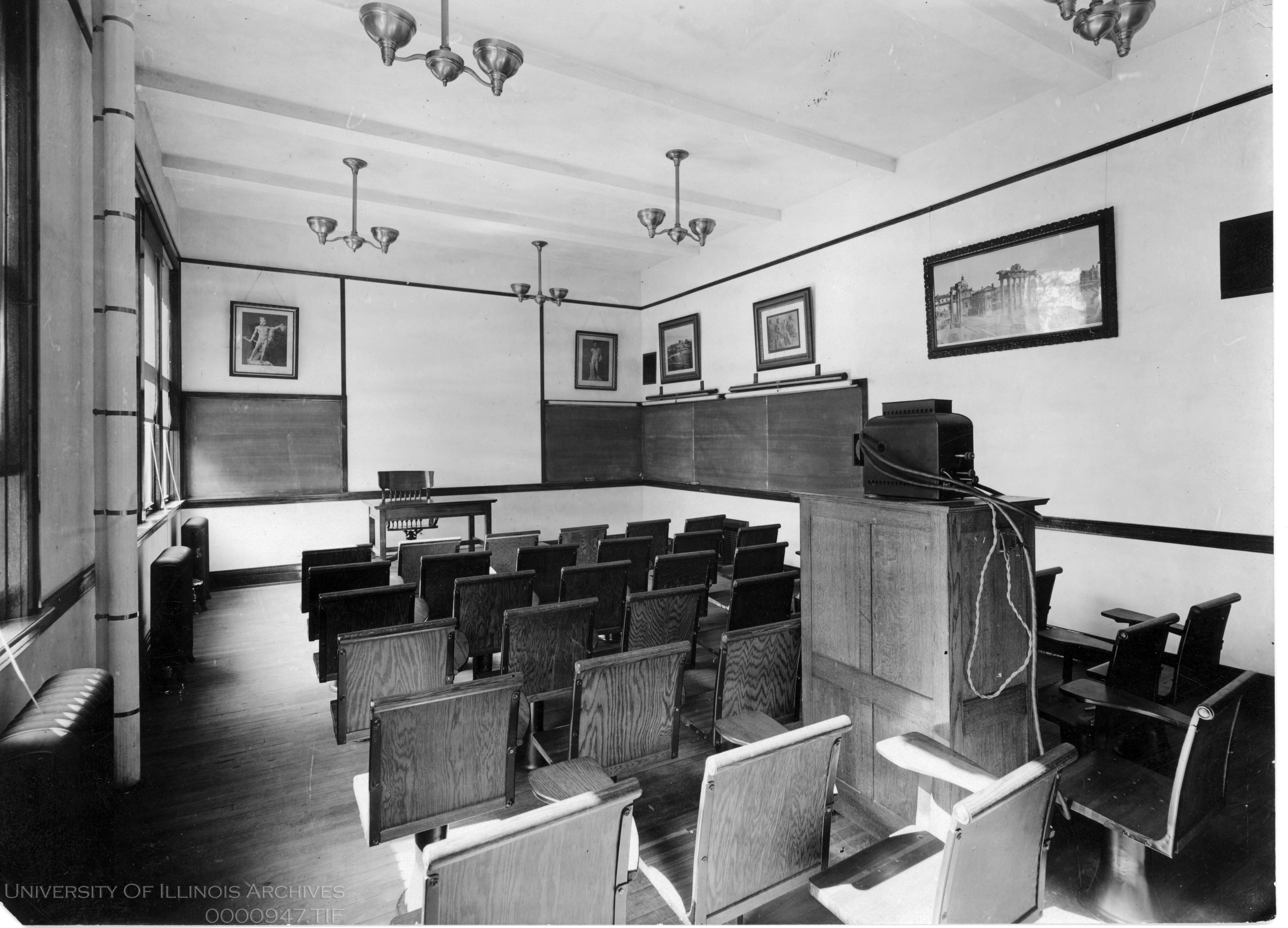 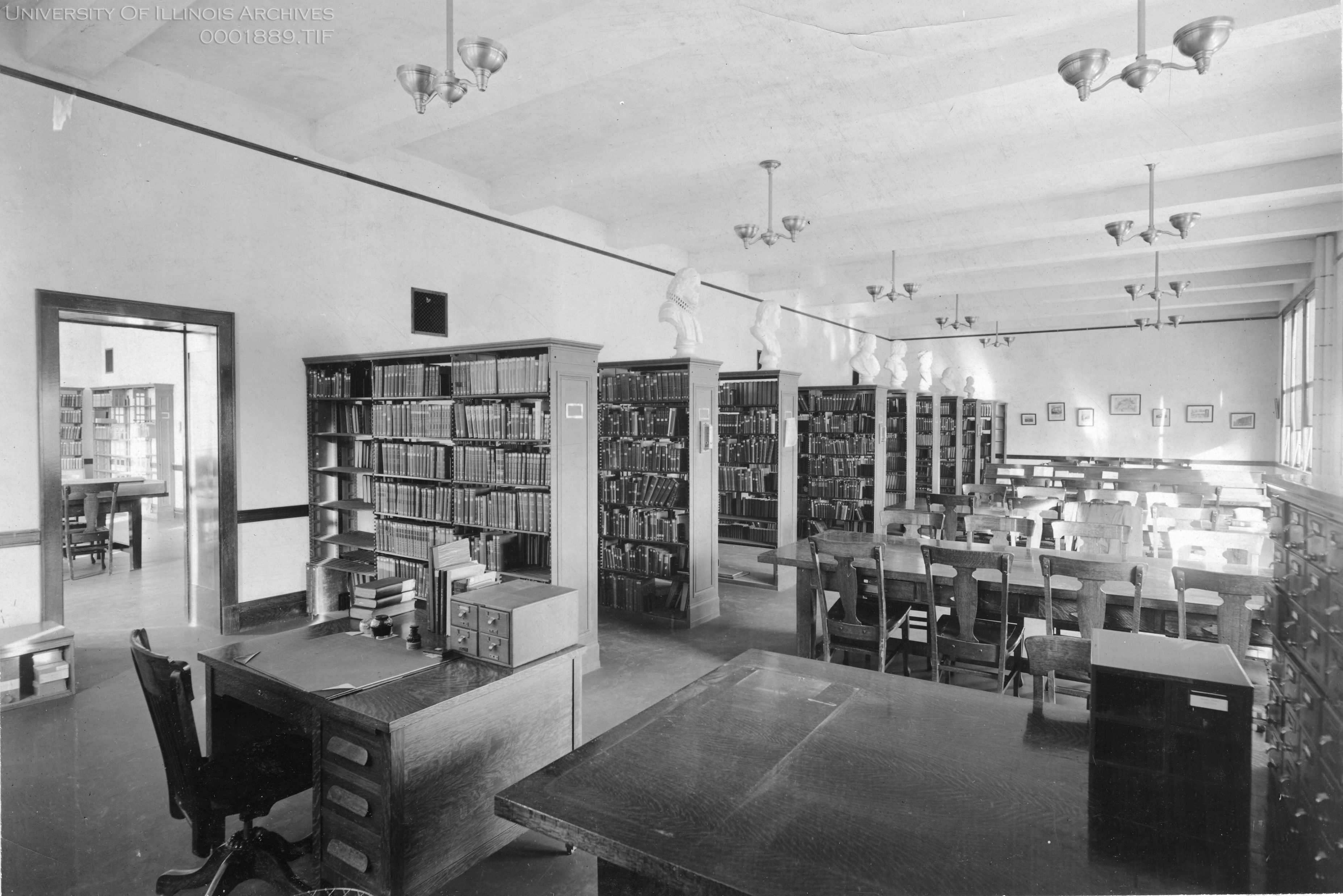 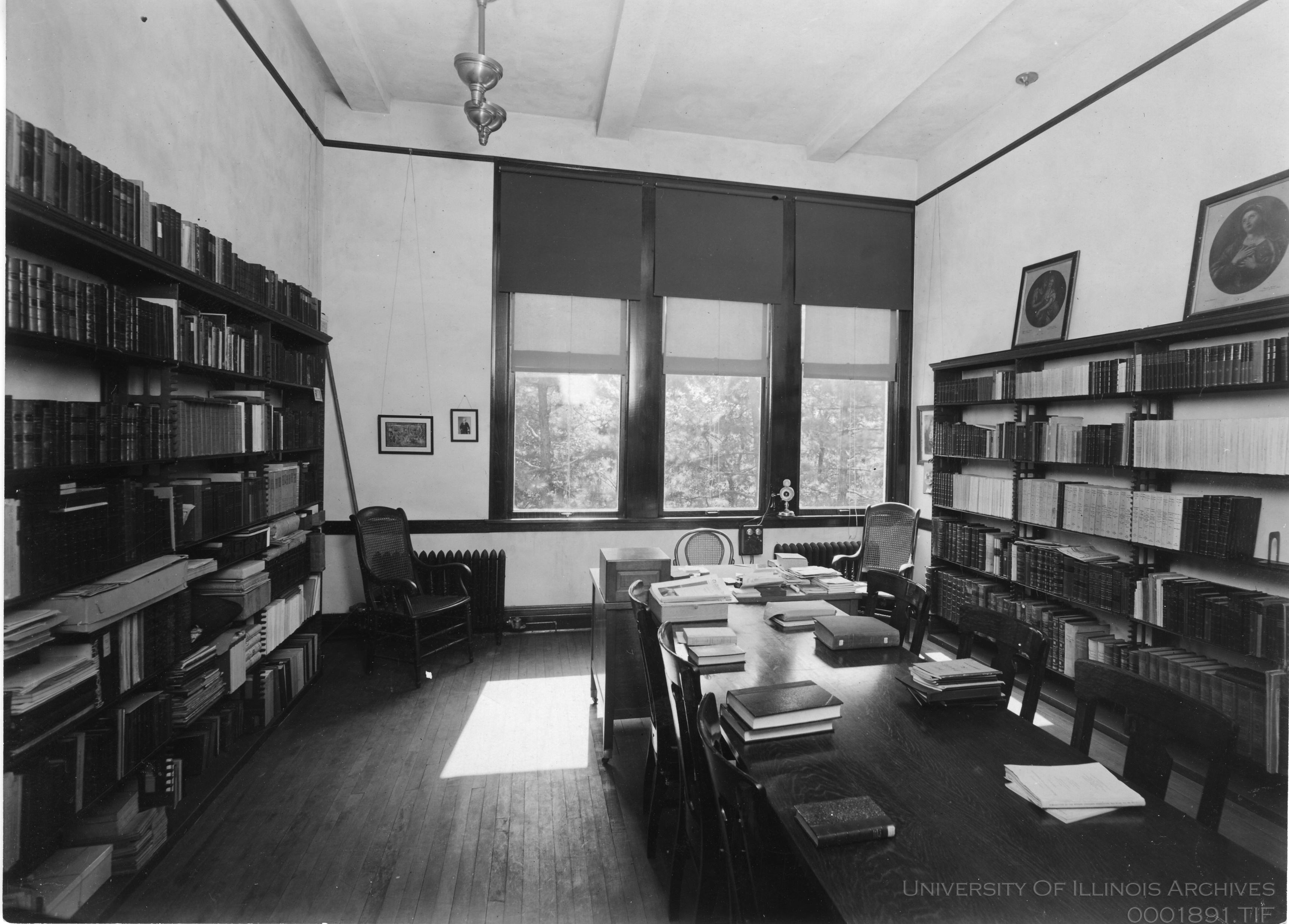 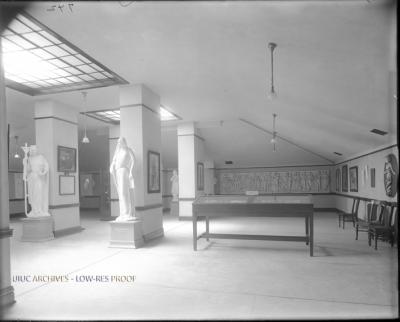 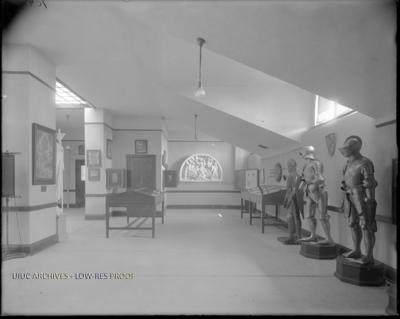 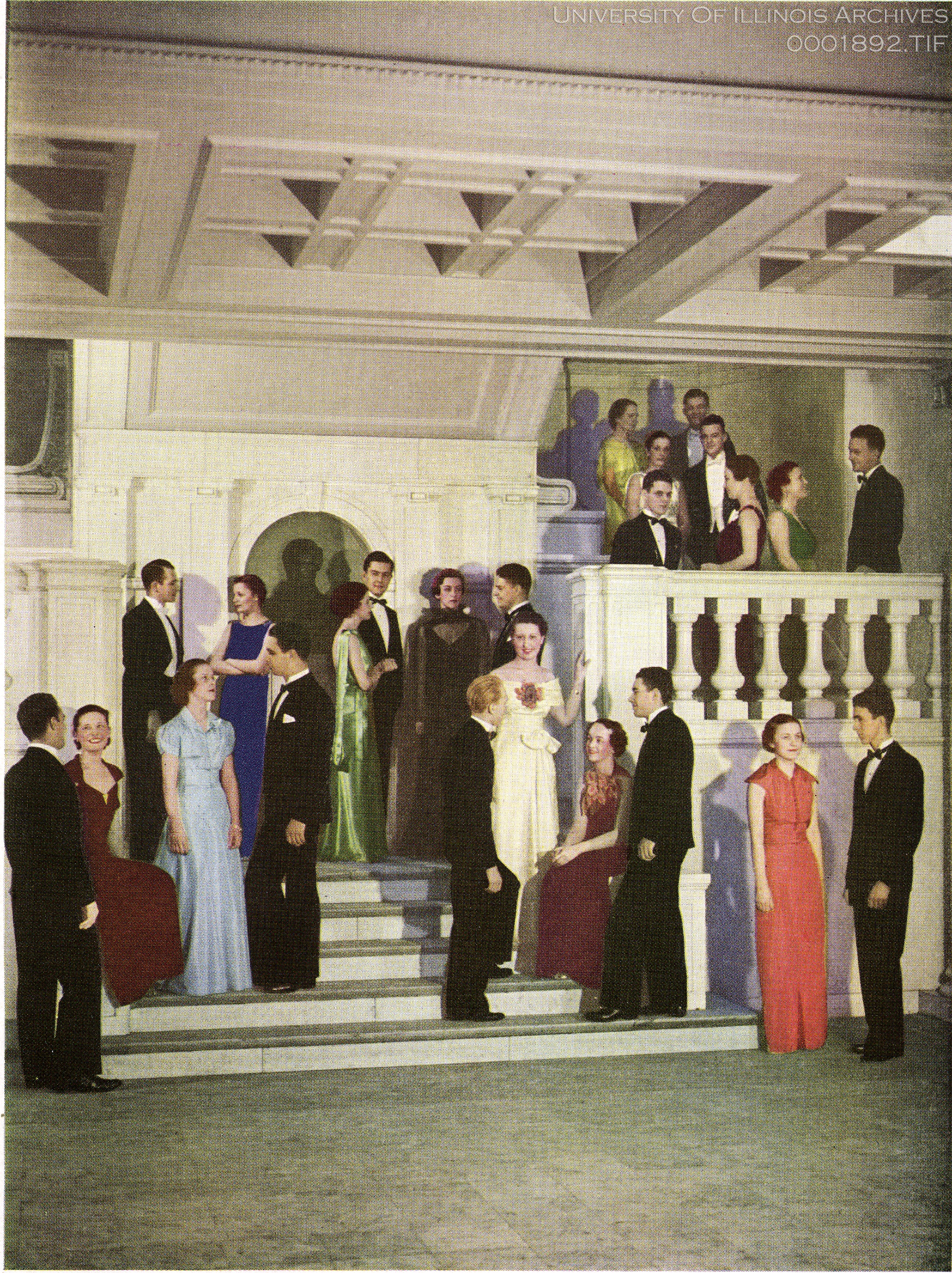 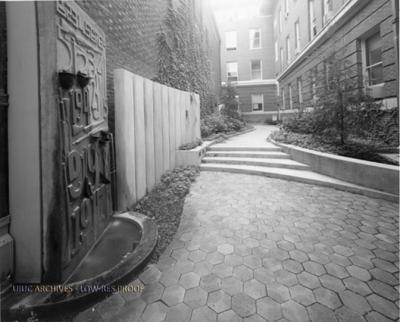 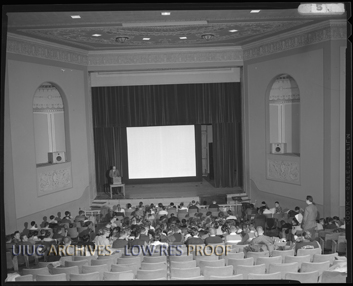 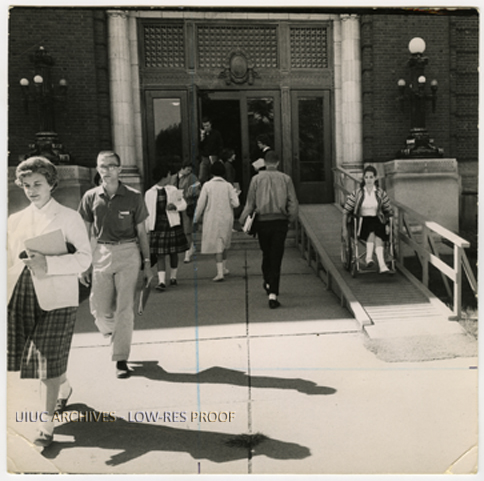 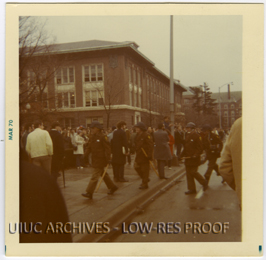 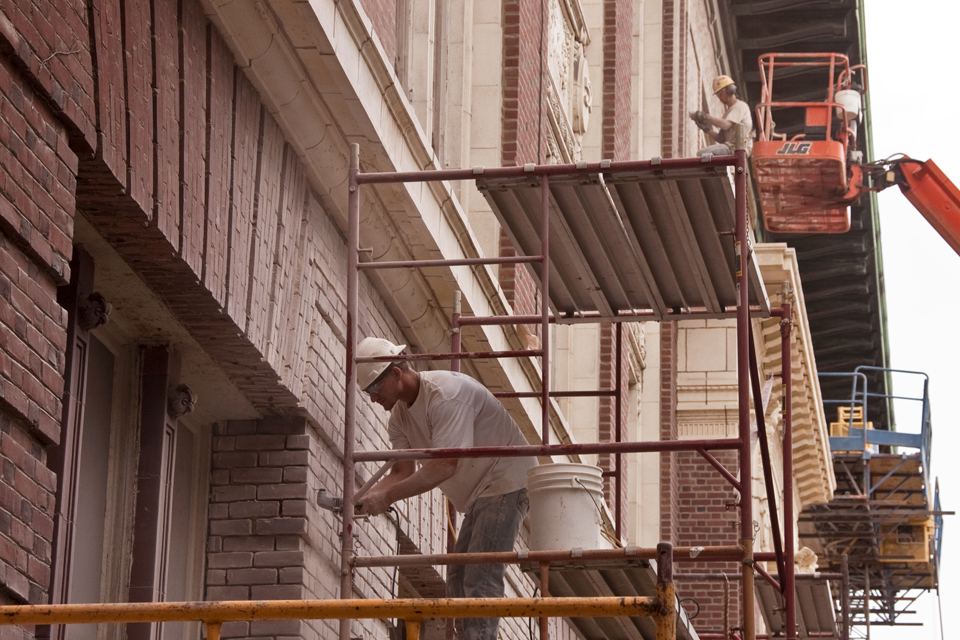 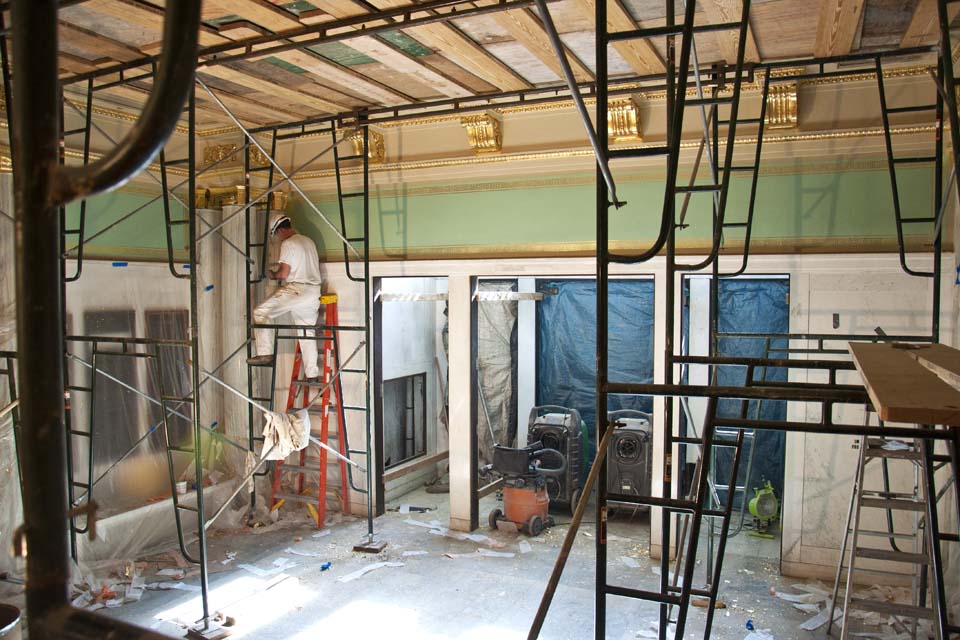 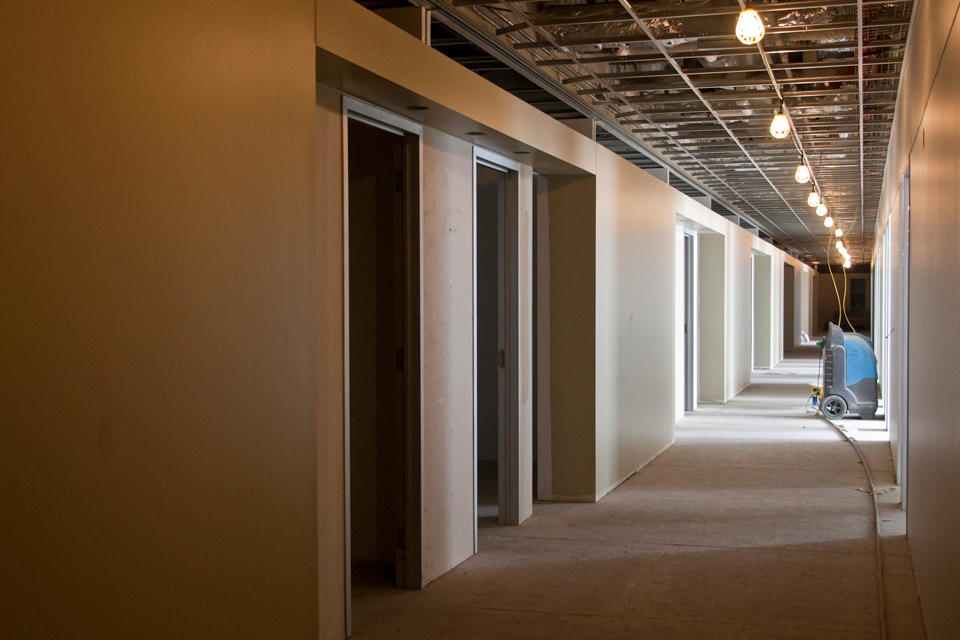 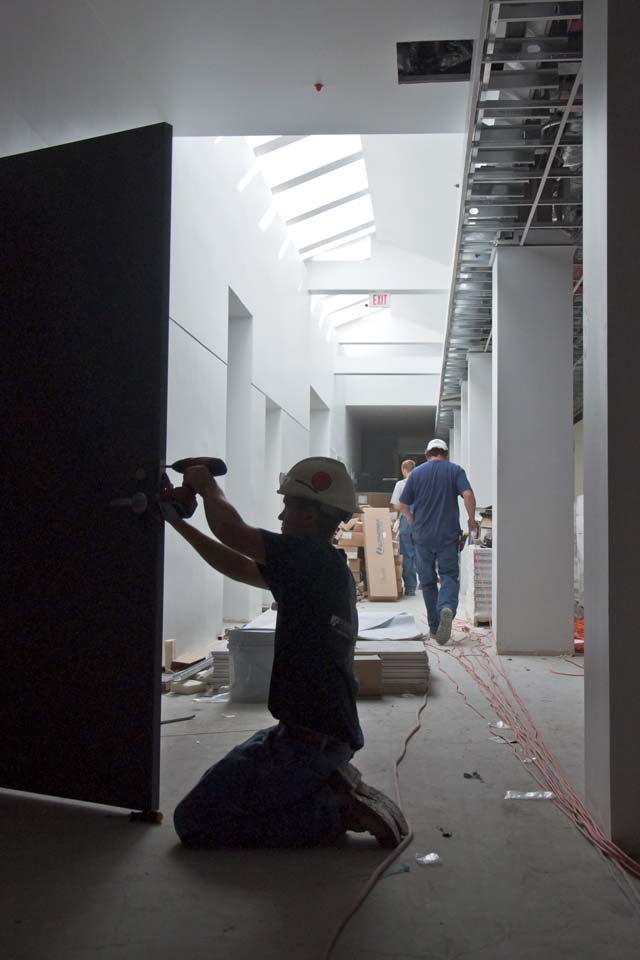 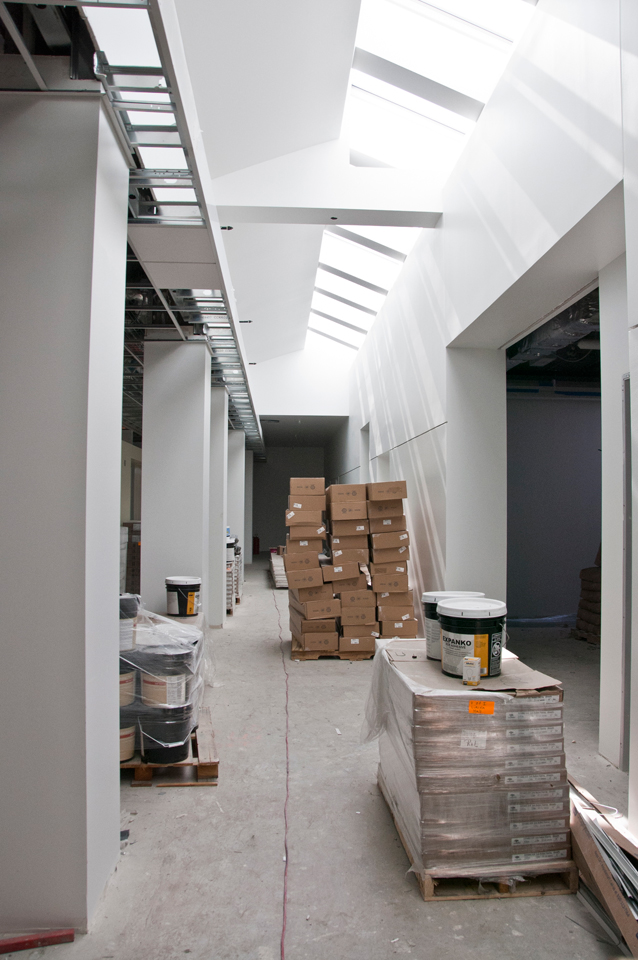 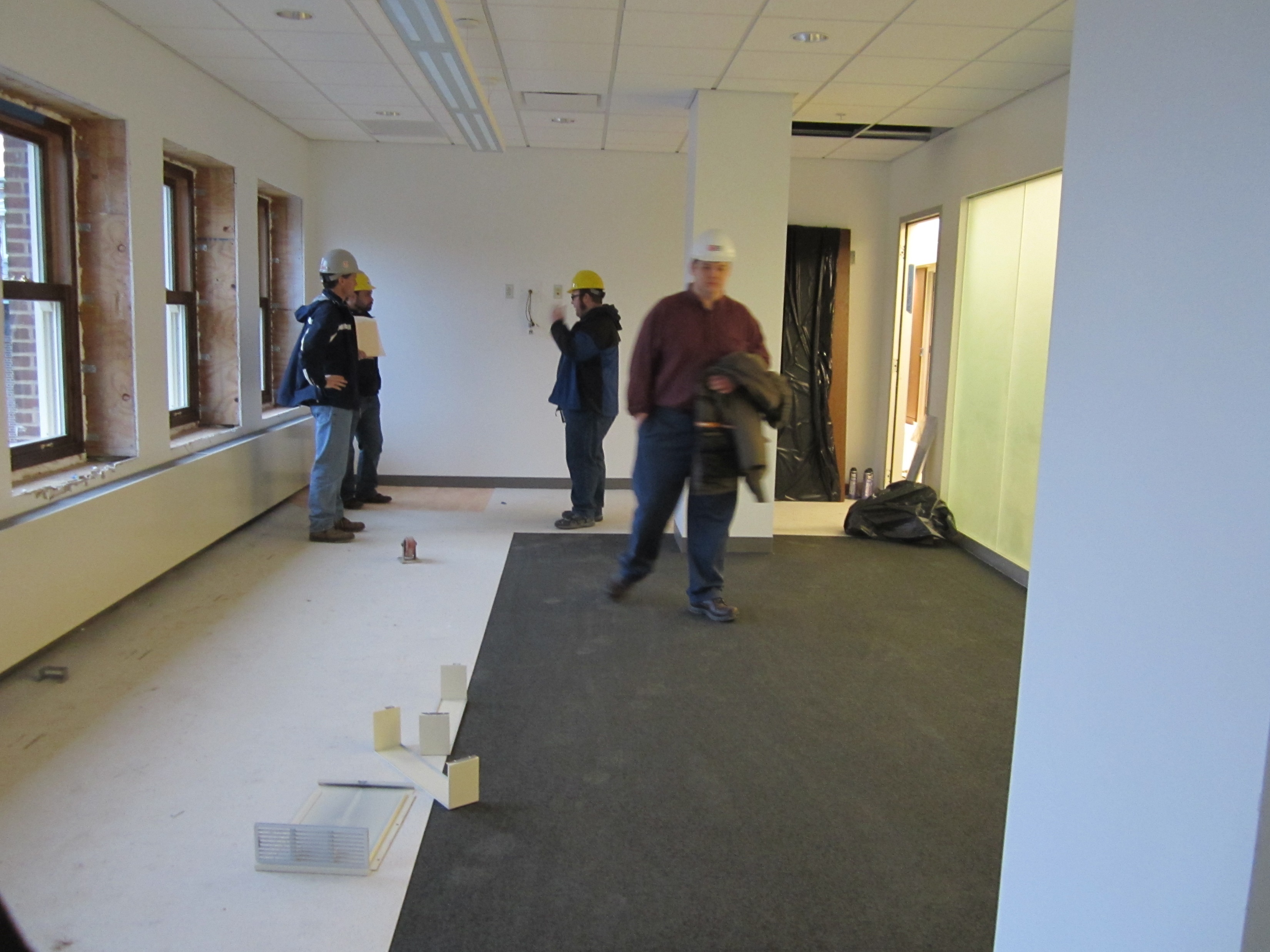 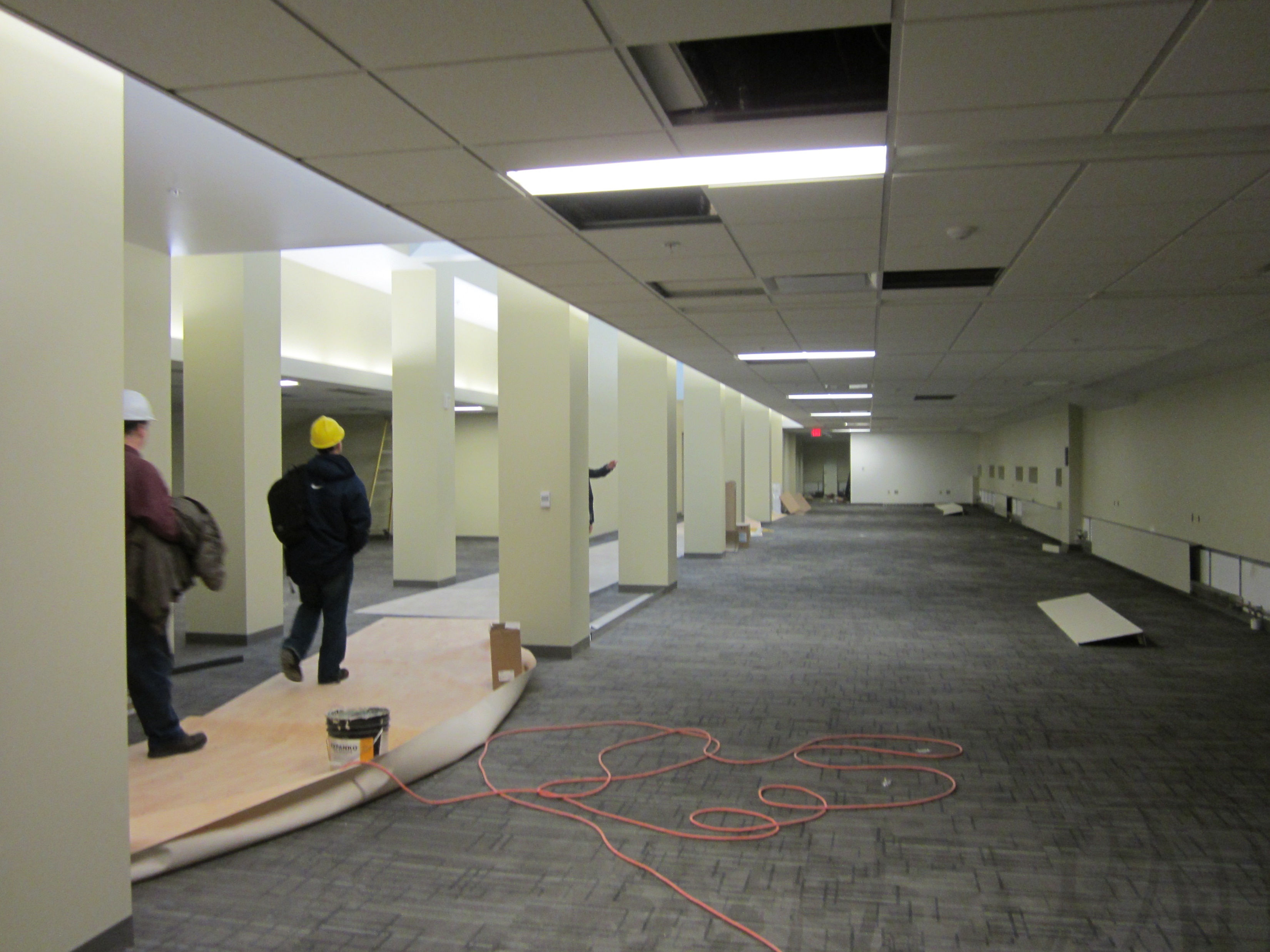 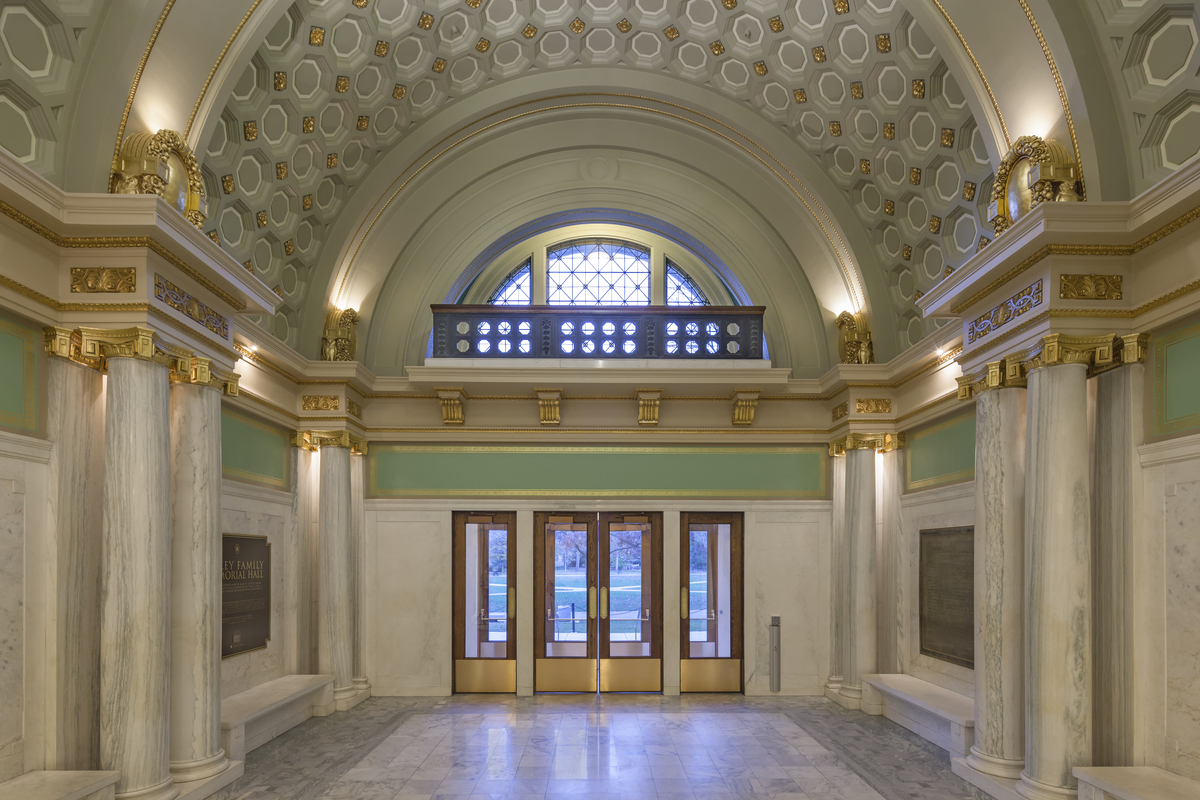 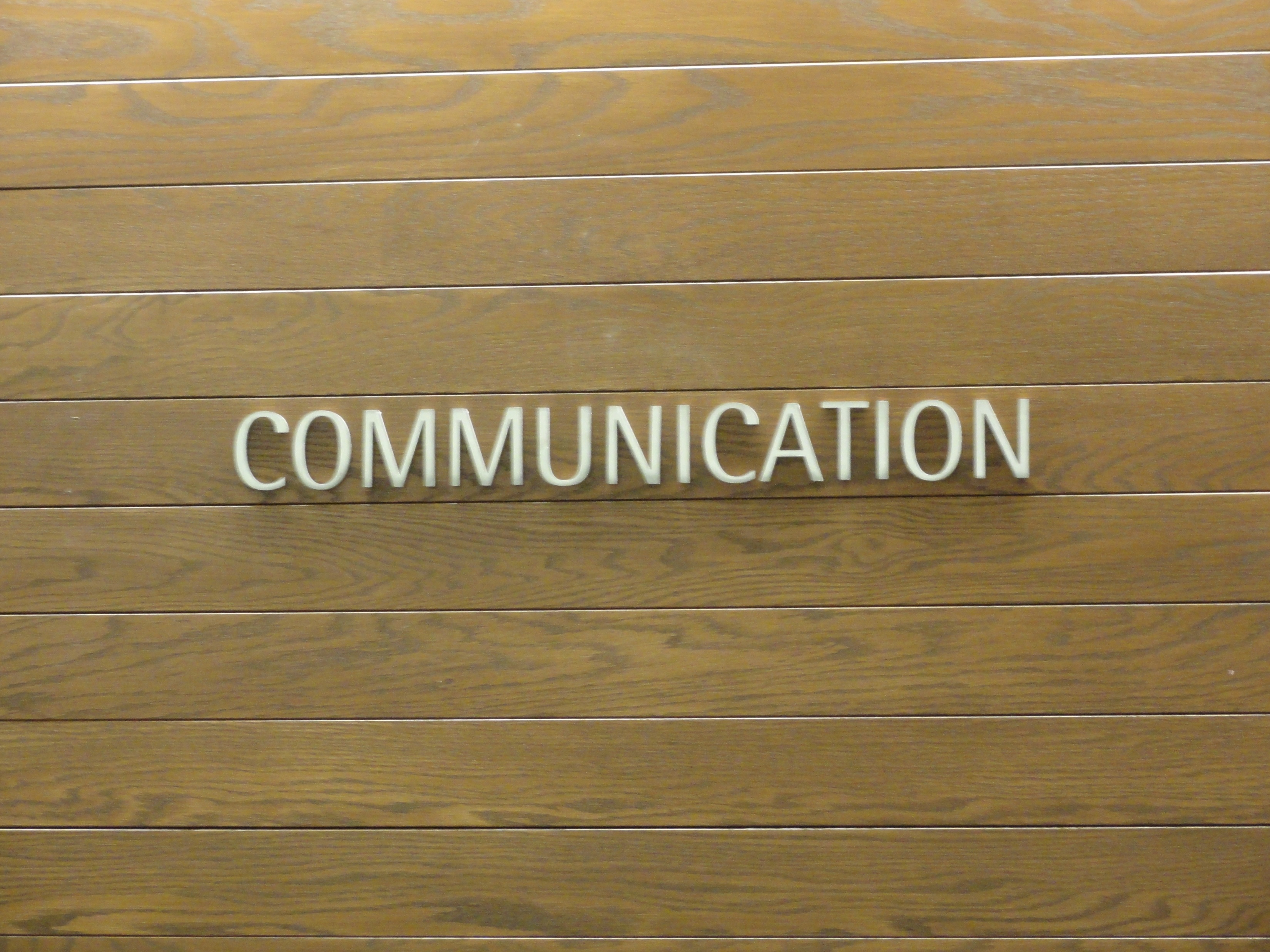